The impact of a tectonic hazard can also be seen to vary over time in the short term. When a hazard event strikes it disrupts economic and social life often immediately and totally. The Park model (see below) describes the sequence of three phases following such an event
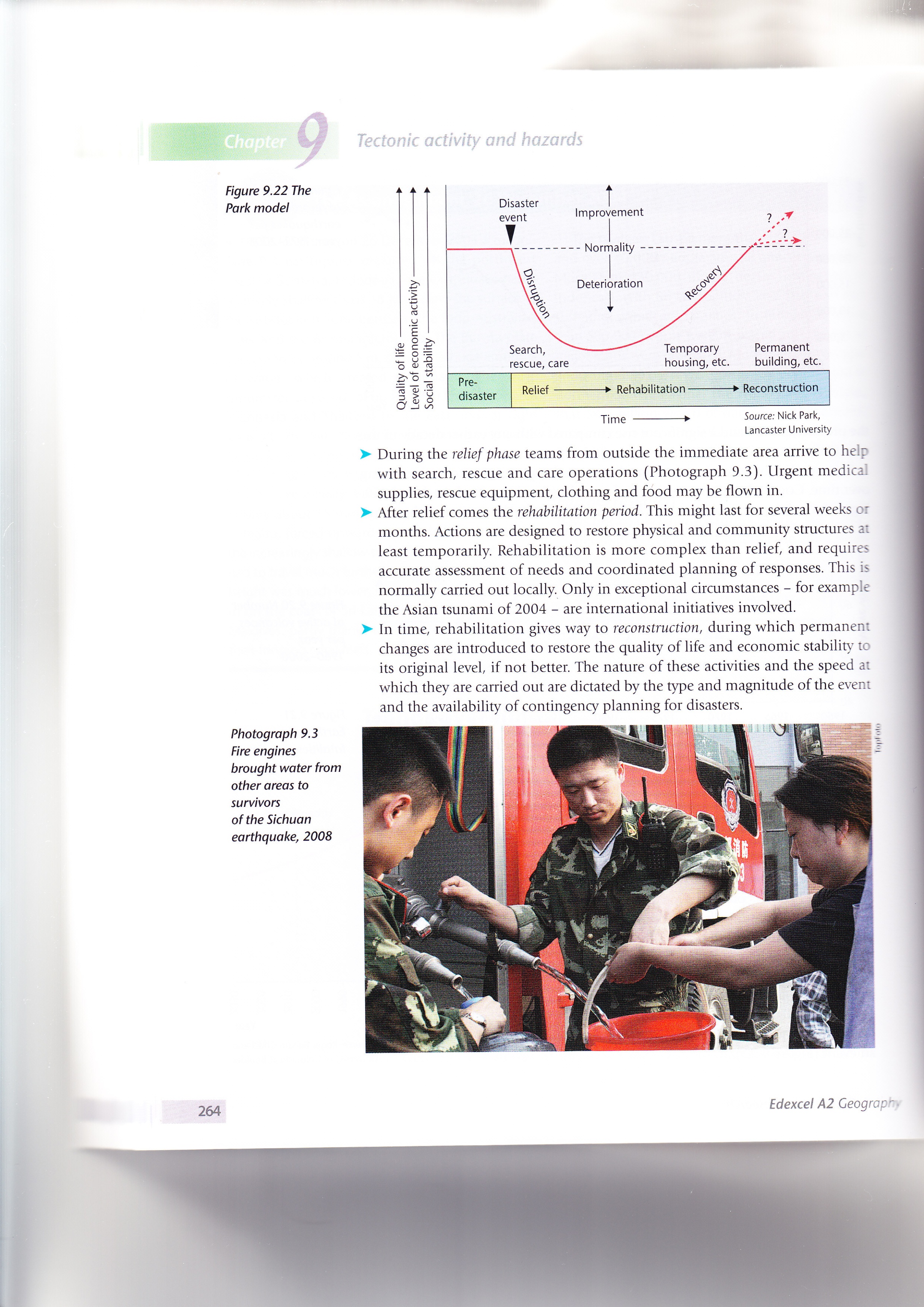 During the relief phase teams from outside the immediate area arrive to help with the search, rescue and care operations. Urgent medical supplies, food equipment and clothing may be flown in.
 After relief comes the rehabilitation period which may last for week or months. Actions are designed to restore physical and community structures at least temporarily. Rehabilitation is more complex than relief and requires an accurate assessment of needs and coordinated planning responses. This is normally carried out locally, only in exceptional circumstances such as Asian tsunami are international initiatives involved.
 In time rehabilitation gives way to reconstruction during which permanent changes are introduced to restore quality of life and economic stability to its previous level or even better. The nature of these activities and the speed that they are carried out are dictated by the type and magnitude of the event and the availability of contingency planning for disasters.